John 1:35-42
March 21-22, 2015
Calvary Chapel of El Paso
Bringing Others to Messiah
John 1:35
Again the next day after John stood, and two of his disciples;
John 1:36
And looking upon Jesus as he walked, he saith, Behold the Lamb of God!
John 1:37
And the two disciples heard him speak, and they followed Jesus.
John 1:38
Then Jesus turned, and saw them following, and saith unto them, What seek ye? They said unto him, Rabbi, (which is to say, being interpreted, Master,) where dwellest thou?
John 1:39
He saith unto them, Come and see. They came and saw where he dwelt, and abode with him that day: for it was about the tenth hour.
John 1:40
One of the two which heard John speak, and followed him, was Andrew, Simon Peter's brother.
John 1:41
He first findeth his own brother Simon, and saith unto him, We have found the Messias, which is, being interpreted, the Christ.
John 1:42
And he brought him to Jesus. And when Jesus beheld him, he said, Thou art Simon the son of Jona: thou shalt be called Cephas, which is by interpretation, A stone.
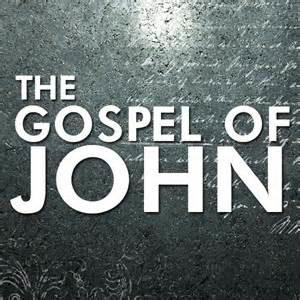 John 6:38
For I came down from heaven, not to do mine own will, but the will of him that sent me.
John 1:37
And the two disciples heard him speak, and they followed Jesus.
John 8:12
Then spake Jesus again unto them, saying, I am the light of the world: he that followeth me shall not walk in darkness, but shall have the light of life.
John 10:27
My sheep hear my voice, and I know them, and they follow me:
John 12:26
If any man serve me, let him follow me; and where I am, there shall also my servant be: if any man serve me, him will my Father honour.
John 3:30
He must increase, but I must decrease.
John 1:38
Then Jesus turned, and saw them following, and saith unto them, What seek ye? They said unto him, Rabbi, (which is to say, being interpreted, Master,) where dwellest thou?
John 1:39
He saith unto them, Come and see. They came and saw where he dwelt, and abode with him that day: for it was about the tenth hour.
John 1:40
One of the two which heard John speak, and followed him, was Andrew, Simon Peter's brother.
John 1:41
He first findeth his own brother Simon, and saith unto him, We have found the Messias, which is, being interpreted, the Christ.
John 1:42
And he brought him to Jesus. And when Jesus beheld him, he said, Thou art Simon the son of Jona: thou shalt be called Cephas, which is by interpretation, A stone.
John 15:4
Abide in me, and I in you. As the branch cannot bear fruit of itself, except it abide in the vine; no more can ye, except ye abide in me.
John 15:5
I am the vine, ye are the branches: He that abideth in me, and I in him, the same bringeth forth much fruit: for without me ye can do nothing.
Matthew 11:28
Come unto me, all ye that labour and are heavy laden, and I will give you rest.
Isaiah 1:18
Come now, and let us reason together, saith the LORD: though your sins be as scarlet, they shall be as white as snow; though they be red like crimson, they shall be as wool.
Isaiah 55:1
Ho, every one that thirsteth, come ye to the waters, and he that hath no money; come ye, buy, and eat; yea, come, buy wine and milk without money and without price.
Revelation 22:17
And the Spirit and the bride say, Come. And let him that heareth say, Come. And let him that is athirst come. And whosoever will, let him take the water of life freely.
2 Corinthians 4:6
For God, who commanded the light to shine out of darkness, hath shined in our hearts, to give the light of the knowledge of the glory of God in the face of Jesus Christ.
John 1:41
He first findeth his own brother Simon, and saith unto him, We have found the Messias, which is, being interpreted, the Christ.
John 1:42
And he brought him to Jesus. And when Jesus beheld him, he said, Thou art Simon the son of Jona: thou shalt be called Cephas, which is by interpretation, A stone.
2 Corinthians 6:2
(For he saith, I have heard thee in a time accepted, and in the day of salvation have I succoured thee: behold, now is the accepted time; behold, now is the day of salvation.)
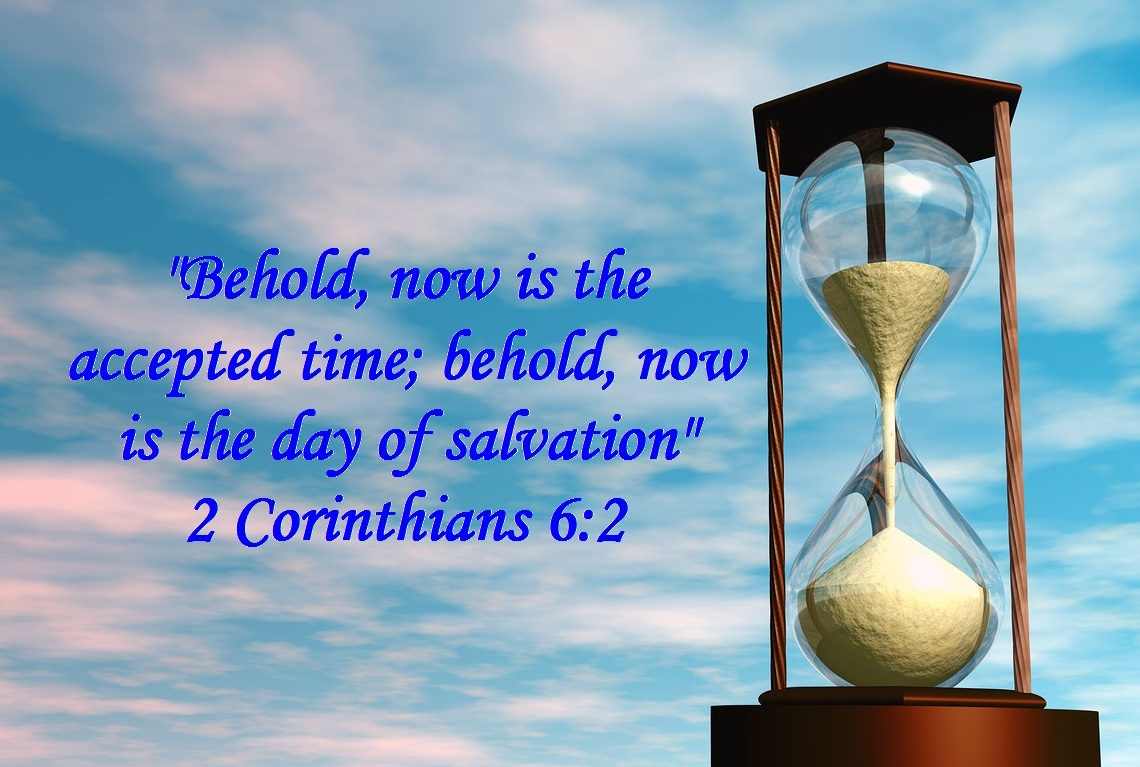